Do Now
Draw the full displayed formula and the skeletal formula for each of the following:

2-bromopentane
2-iodopentane
Chlorocyclohexane
1,2-dichloropentane
2,2-dibromopentane
1,2,3-triiodocyclopropane
Halogenoalkane reactions and mechanisms
[Speaker Notes: RSC mechanisms resource: http://www.rsc.org/learn-chemistry/resource/res00000638/curly-arrows-and-stereoselectivity-in-organic-reactions
 
RSC AfL task on nucleophilic substitution http://www.rsc.org/learn-chemistry/resource/res00000115/afl-nucleophilic-substitution-reaction-mechanisms
 
Mechanism animations http://science.jbpub.com/organic/movies/
 
Interactive mechanisms http://www.chem.ox.ac.uk/vrchemistry/iom/]
What is “Hydrolysis”?
The reaction is called hydrolysis because the same product can be obtained by reaction with water.

 Hydrolysis is a reaction in which the compound and the water are both decomposed.

The reaction is much slower in this case and ethanol is often added as a common solvent.
What determines the CHEMISTRY of atoms/elements/molecules?
ELECTRONS!

Most reactions occur via a series of steps

Can often predict the steps by thinking about how electrons are likely to move
What are Nucleophiles?
Nucleo = 
Phile = 

Reagents that attack and form bonds with POSITIVELY CHARGED CARBON ATOMS
A nucleophile is an electron pair donor

Nucleophile:
Either negatively charged ion OR has atoms with δ-
Has a lone pair of e- that it can use to form a covalent bond
The lone pair is situated on the electronegative atom
Some Common Nucleophiles
Form bonds by donating its lone pair of e- to an electron deficient carbon atom

Hydroxide ion, -:OH
Ammonia, :NH3
Cyanide ion, -:CN

They will replace the halogen in a haloalkane
NUCLEOPHILIC SUBSTITUTION
All follow same general reaction mechanism ...
Nucleophilic Substitution General Mechanism
Reaction mechanism describes a route from reactants to products via a series of theoretical steps.
These may involve short-lived intermediates.
Curly arrow indicates the movement of an electron pair
:Nu- = Nucleophile
X = halogen
: X- = LEAVING GROUP
H

R          C         X
H
δ-
:Nu-
δ+
R           C         Nu
H
+ :X-
H
Nucleophilic Substitution Examples
1. Haloalkanes with -:OH(From aqueous KOH)
Hydrolysis reaction
Products = alcohol and halide ion
Occurs slowly in cold water, so often heated under reflux
Ethanol is used as a solvent (but water is also present – IMPORTANT)!

R-X(l) + OH-(aq) → ROH(l) +X- (aq) 
C2H5Br(l) + OH- (aq) → C2H5OH(l) +Br- (aq)
H

CH3      C        Br
H
δ-
δ+
¨
OH-
CH3       C         OH
H
+ Br—
H
bromoethane
ethanol
2. Haloalkanes with -:CN
When haloalkanes are warmed with an aqueous alcoholic solution of potassium cyanide, nitriles are formed

Using your knowledge about the general formula for NS and the mechanism with hydroxide ions, have a go at drawing what would happen with a cyanide ion (-:CN).
H

CH3      C        Br
H
δ-
δ+
¨
CN-
CH3       C         CN
H
+ Br —
H
bromoethane
propanenitrile
Hinge Questions
What is a nucleophile?

Name three nucleophiles

What does a nucleophile always have?

What does a nucleophile react with and why?

What does a curly arrow show?
Naming Nitriles
When a nitrile is formed in this reaction, an extra carbon is added. 
This is useful if we want to make a product that has one carbon more than the starting material.
BUT WAIT!

The carbon of the –CN group is counted as part of the root, so for example, CH3CH2CN is propanenitrile, not ethanenitrile.
Examples
Try to name the following nitriles…

CH3CH2CH2CH2CN
CH3CH2CH2CN
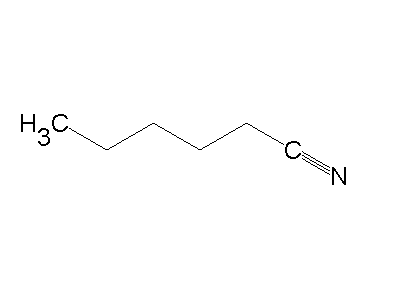 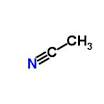 4.
3.
3. Haloalkanes with :NH3Ammonia
Excess conc amminia in ethanol
In a sealed tube
Carried out under pressure
Product = PRIMARY AMINE

R-X + 2NH3 → RNH2 + NH4X
H

R          C        X
H
:NH3
δ-
δ+
R           C
H
δ+
H
H
H
H
H
H
δ-
+
δ+
H
H
N
:N
N
N
+ :X —
δ+
H
H
H
H
H
¨
R          C
+
H
H
+ :X —
Why does this mechanism have an extra step?
Ammonia is a neutral nucleophile, so the proton (H+) must be lost to form the neutral product. The H+ ion reacts with a second ammonia molecule to form an NH4+ ion.
Uses of Nucleophilic Substitution
Introduce new functional groups into organic molecules
Haloalknes: alcohols, nitriles and amines
These can then be turned into other functional groups
RCH2X
RCH2NH2
RCH2CN
RCH2OH
(RCH2)2NH
RCHO
RCH2CH2NH2
RCH2CO2H
(RCH2)3N
RCO2H
Exam Questions
[Speaker Notes: January 2011 Unit 2 Question 8ab (QW11.2.08)
June 2010 Unit 2 Question 2 (QS10.2.02)]
Do Now
What is meant by the word ‘elimination’?

In terms of reaction mechanisms, what do you think happens?
Elimination
Elimination occurs when a hydrogen halide is eliminated from the molecule
leaving a double bond in its place 
an alkene is formed
OH- acting as a base
Under different conditions, the OH- acts as a base, removing an H+ ion from the haloalkane.

This means it is an elimination reaction rather than a substitution reaction.
Bromoethane + Potassium Hydroxide
In this case, the molecule of hydrogen bromide is eliminated, producing an alkene, potassium bromide and water.
Conditions of Elimination Reaction
Potassium hydroxide is dissolved in ethanol and mixed with the haloalkane.

There is NO WATER present.

Mixture is heated

It produces ethene.
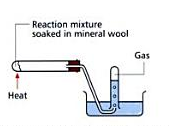 [Speaker Notes: Ask how do you test for alkenes – decolourises bromine water – indicates double bond.]
Summary Question
2-chlorobutane is heated with:

Aqueous potassium hydroxide
Ethanolic potassium hydroxide

State the mechanism of each reaction and explain why there are two different organic products in (b)